Sudcovia Izraela
Autorita
Je osoba, ktorej rozhodnutia nasledujú ostatní ľudia v skupine. Očakávajú sa od nej dôležité rozhodnutia a postoje
Autority
Pán Boh
Rodičia
Učitelia
Šéfovia
Tréneri
Pod.
Sudcovia
Najväčšou autoritou v Izraeli bol Hospodin
V dobe po Mojžišovi to boli ľudia, ktorých volali Sudcovia
Nie takí, akých poznáme zo súdnych sieni u nás
Starali sa o životné a aj duchovné potreby ľudí
Boli to väčšinou bojovníci
Sudcovia
Otníél
Éhúd
Šamgar
Debora
Gideon
Tólá
Jáír
Jefte
Ibcán
Élón
Ábdón
Samson
Józua
Bol nástupcom Mojžiša
Voviedol Izrael do Kanaánu, sľúbenej zeme Bohom
Dobili mesto Jericho
Obsadili a rozdelili si krajinu Kanaán
Dvanásť kmeňov si rozdelilo zem na dvanásť území
Poslúchal Pána Boha
Predobraz Pána Ježiša
Józue
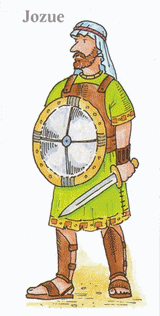 Po Mojžišovej smrti prehovoril Boh k Józuovi
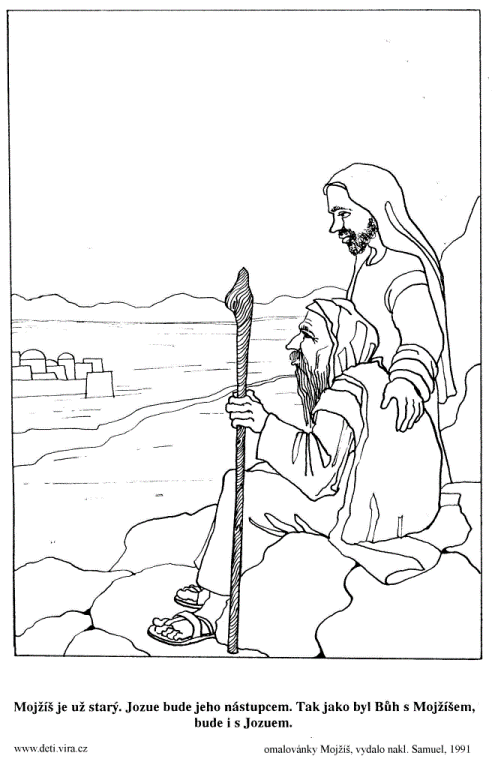 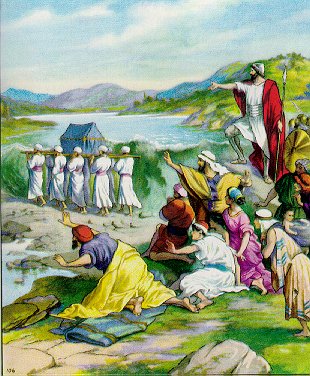 Prechod cez Jordán
Kňazi niesli truhlu zmluvy pred ľudom.
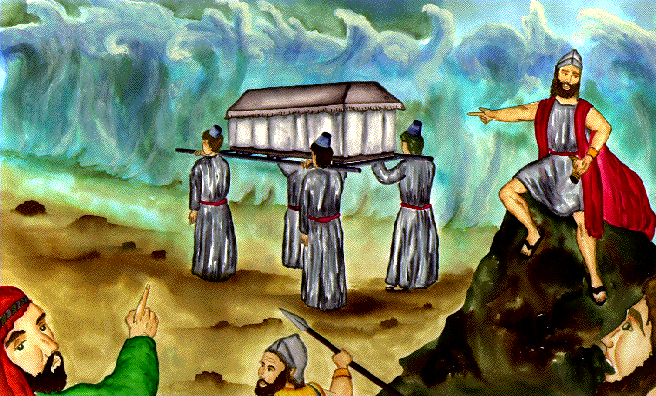 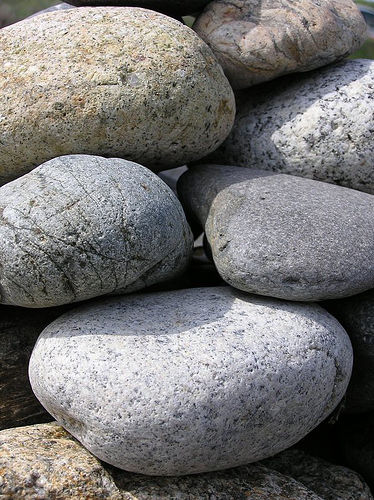 V Gilgále
Józue postavil dvanásť veľkých kameňov z Jordánu  na znamenie, že ich Hospodin previedol cez Jordán
Jericho
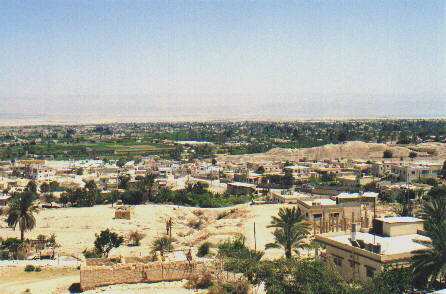 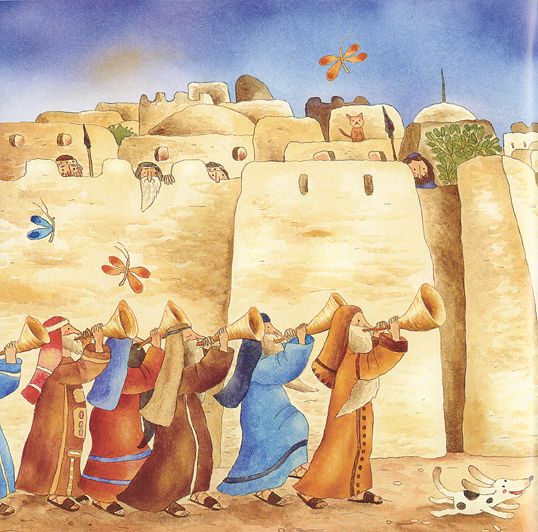 Prieskumníci vošli do príbytku Rachaby
Ona ich ukryla
Vyzvedači sľúbili, že ju po dobití Jericha nechajú žiť
Potom ich spustila po povraze cez oblok na hradbách
Jericho
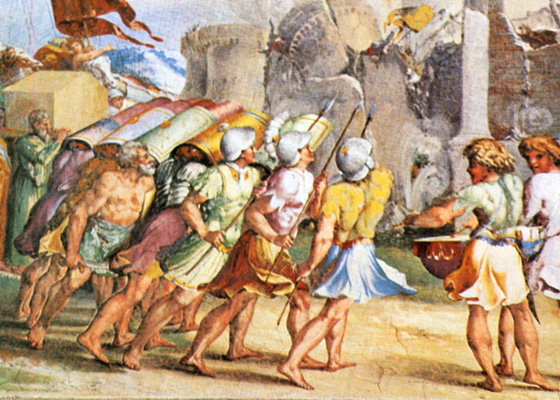 Obliehanie trvalo sedem dní
Šesť dní obchádzali mesto. 
Každý deň raz.
V siedmy deň obišli mesto na Boží rozkaz sedem krát a potom kňazi zatrúbili na trúbach a všetok ľud vykríkol bojovým pokrikom.
Jericho
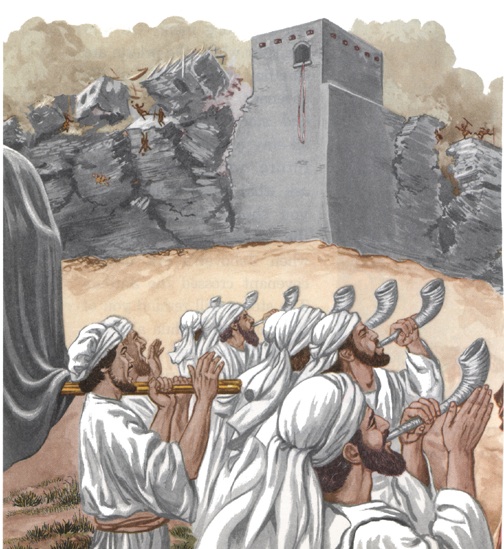 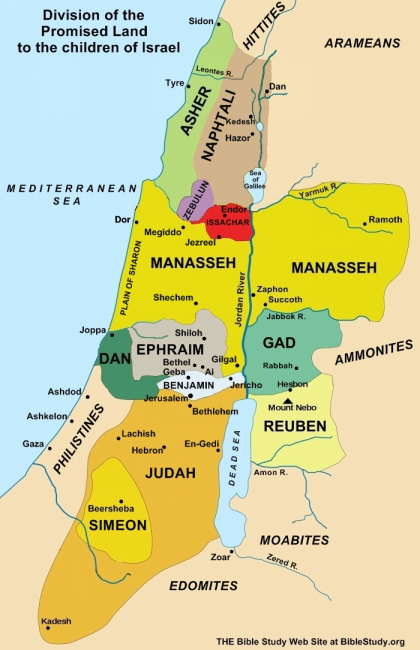 Gideon
Doba sudcov
7 rokov na nich útočili Midjánci – ľudia z púšte, žili v stanoch, mali ťavy
Prišli aby kradli, zabíjali a ničili
Prichádzali každý rok v čase žatvy
Kradli a ničili
Domáci bývali v jaskyniach a dierach v skalách
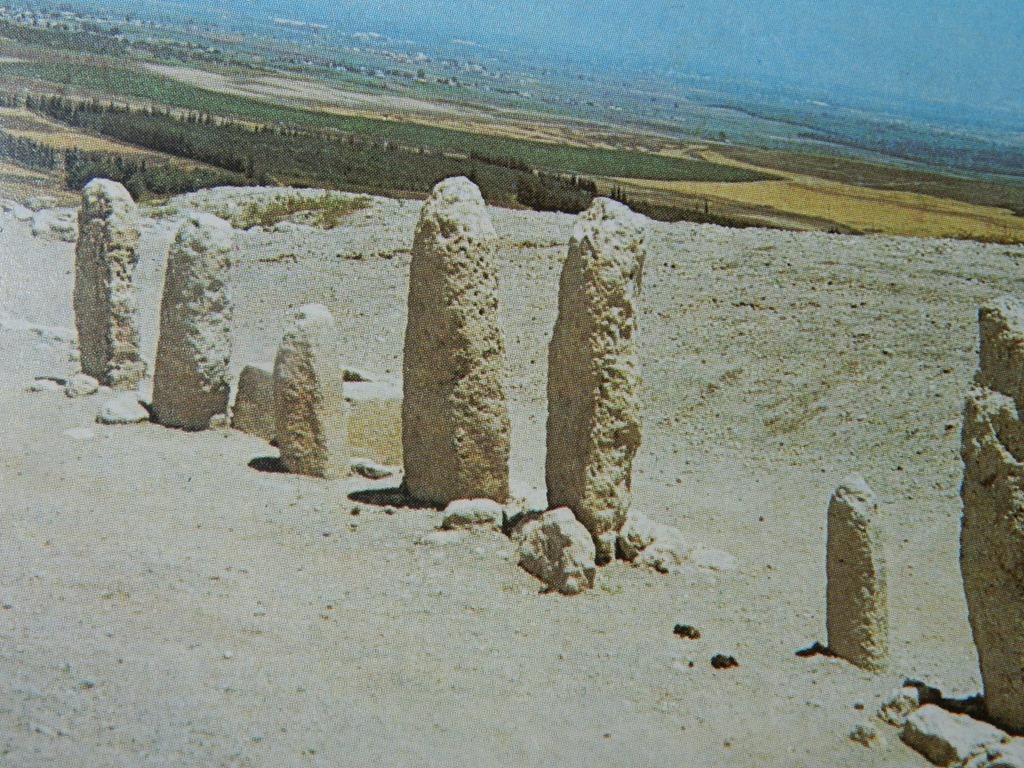 Keď Midjánci odišli, tak Izraelom nezostalo nič na jedenieAký hrozný nepriateľ…
Kto to je?
J 8,44	on je luhár/vrah
Ef 6,11 on je zákerný
1Pt 5,8 on je mocný a krutý
Mk 1,13 on pokúša
Bojuje proti PB a proti kresťanom
Nie je však tak silný ako PB
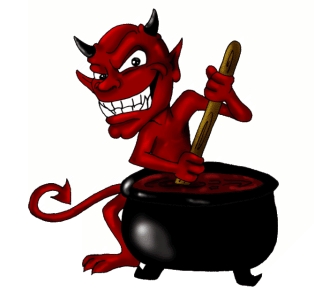 Kresťan má tiež nepriateľa
Po 7 rokoch volajú k Bohu
PB posiela proroka, ktorý im povedal prečo tak trpia: „Ale vy ste ma nepočúvali.“
Zrazu sa objavil Hospodinov anjel.
Anjel povedal: „Hospodin s tebou silný hrdina.“
Gideon bol zmätený a vystrašený…
„Posielam ťa, aby si zachránil, Izrael z rúk Midjáncov.“ 
„Keď budem ja s tebou, porazíš Midjáncov ako jedného muža.“
Gideon prináša obeť…
Anjel sa končekom palice dotkol skaly a zrazu obeť zhorela…
A potom anjel Hospodinov zmizol
A Gideon sa veľmi zľakol.
„Pokoj! Neboj sa, nezomrieš.“
PB nevybral Gideona preto, že bol dôležitý, známy, múdry…
PB si ho vyvolil…
V noci so sebou zobral 10 mužov a spolu s nimi zničil modlu a Baalov oltár.
Na jeho mieste postavil oltár pravému Bohu.
Ľudia boli nazlostení a kričali…
Volali na jeho otca, aby išiel von…
Veď bol zbúraný jeho oltár ktorý postavil Baalovi…
„Vyveď svojho syna.“ „Zaslúži si smrť.“
Potrebuje Baal, aby ste viedli bitku za neho? 
Ak je Baal naozaj Bohom, nemôže sa brániť sám? 
Gideonova poslušnosť Bohu zmenila otcovo myslenie.
Keď ľudia počuli, že ku Gideonovi hovoril pravý Boh, tak sa k nemu pridali a rozhodli sa bojovať s ním proti Midjancom. 
Na Gideona zostúpil SD.
Ani my nebojujeme proti satanovi svojou vlastnou silou…
Do rôznych končín Izraela poslal poslov aby sa k nemu pridali do boja proti Midjancom
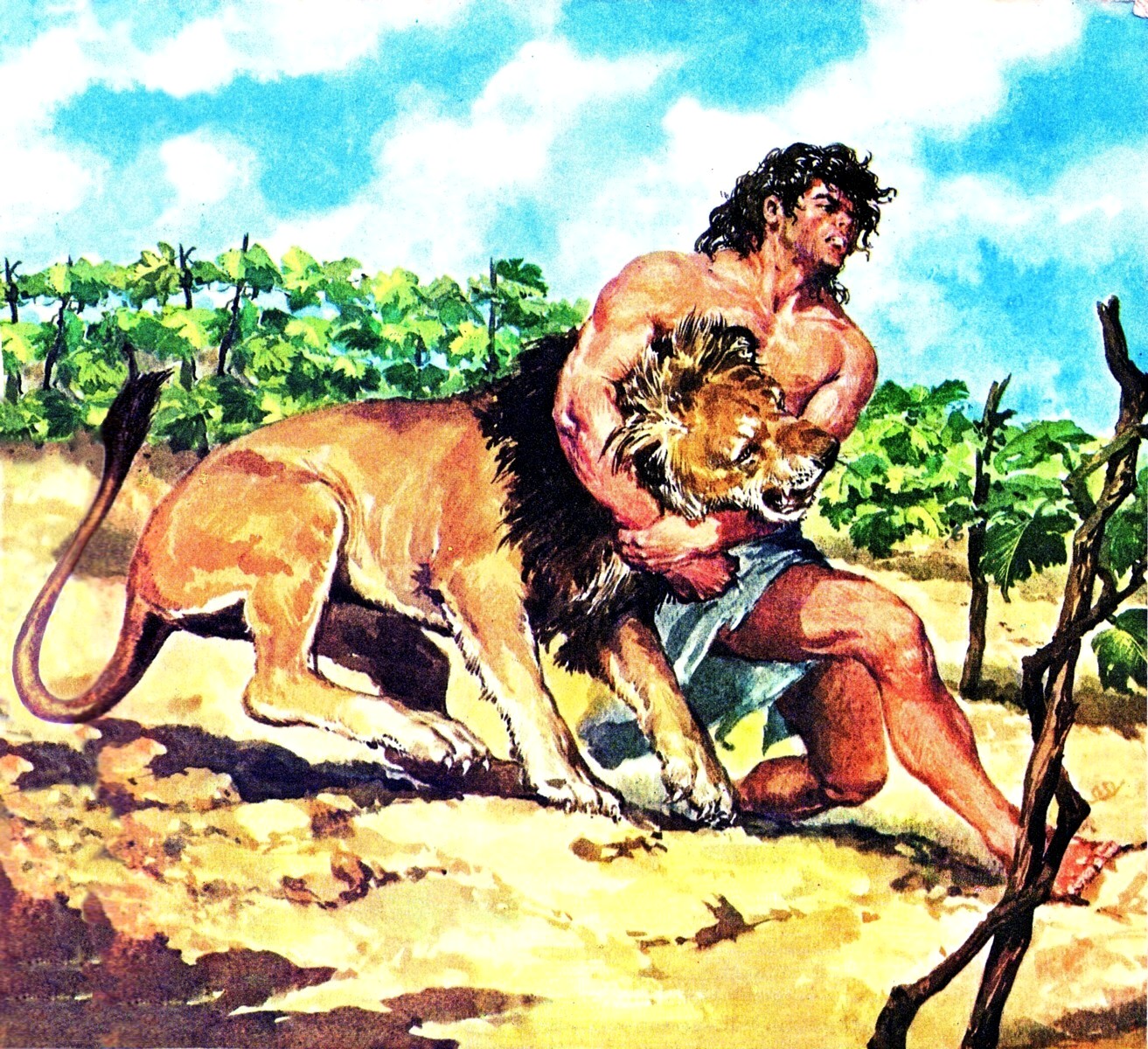 Samson
Vymodlené dieťa
Nazirejský sľub
Boh mu dal moc, aby ochránil od Filištíncov (dnes Palestínci)
Bil zlodejských Filištíncov
Nemali naň
Báli sa ho
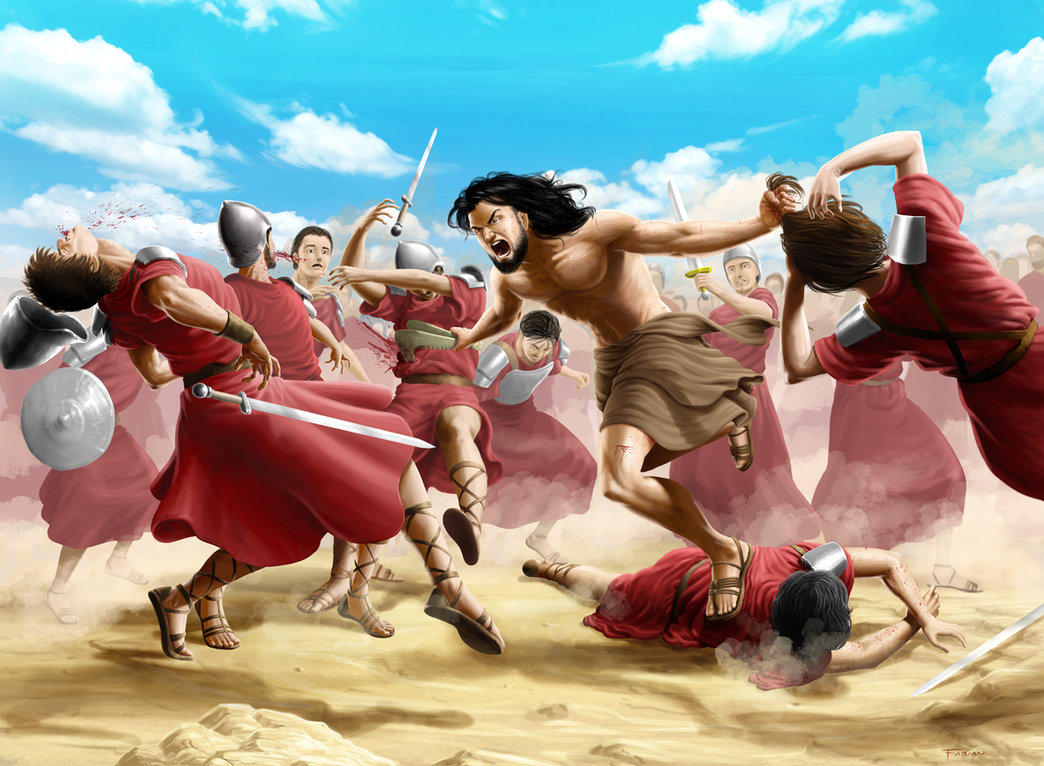 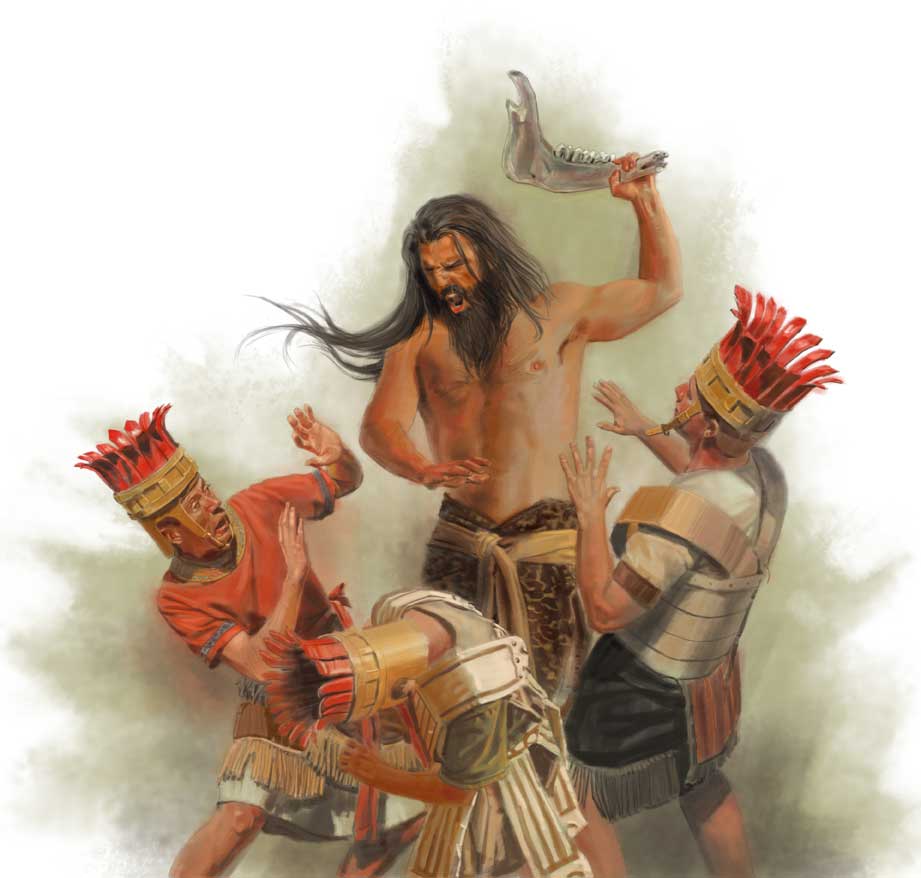 Obranca
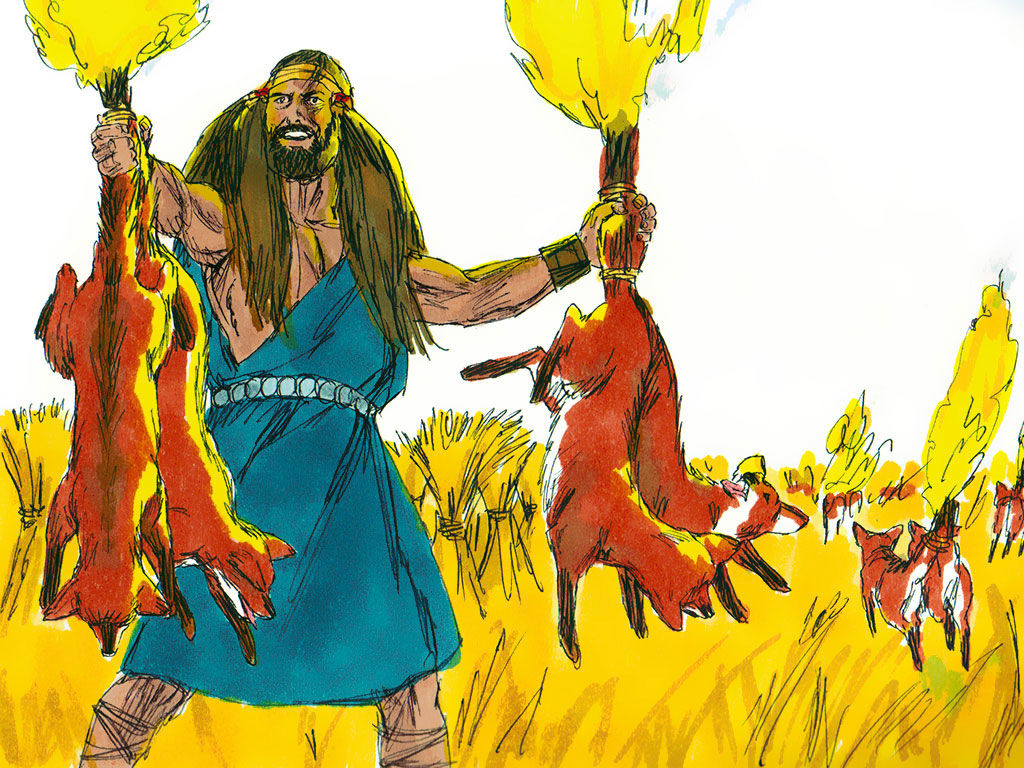 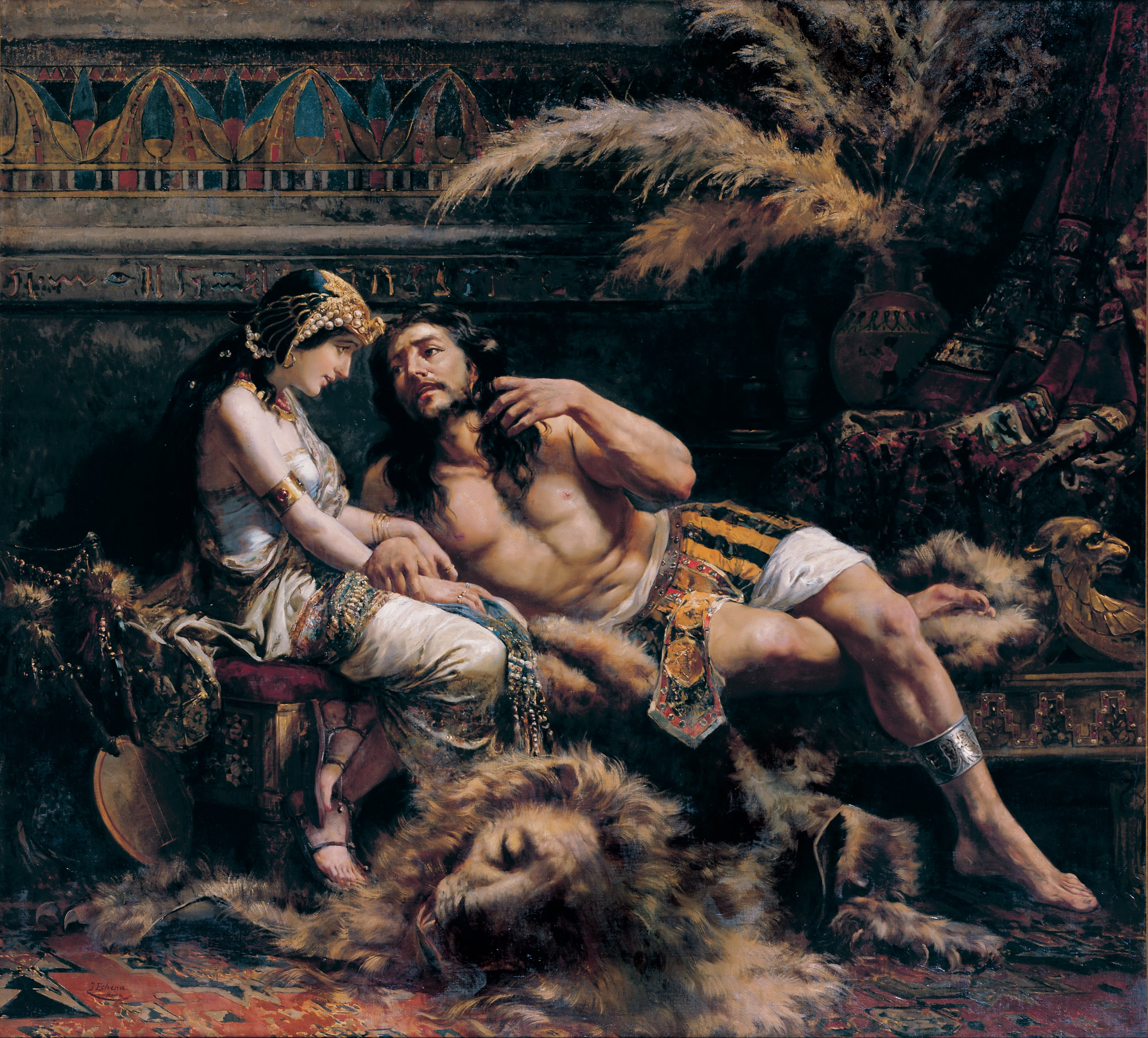 sklamal
Začal piť
Zabudol na Hospodina
Zaľúbil sa do filištínskeho dievčaťa
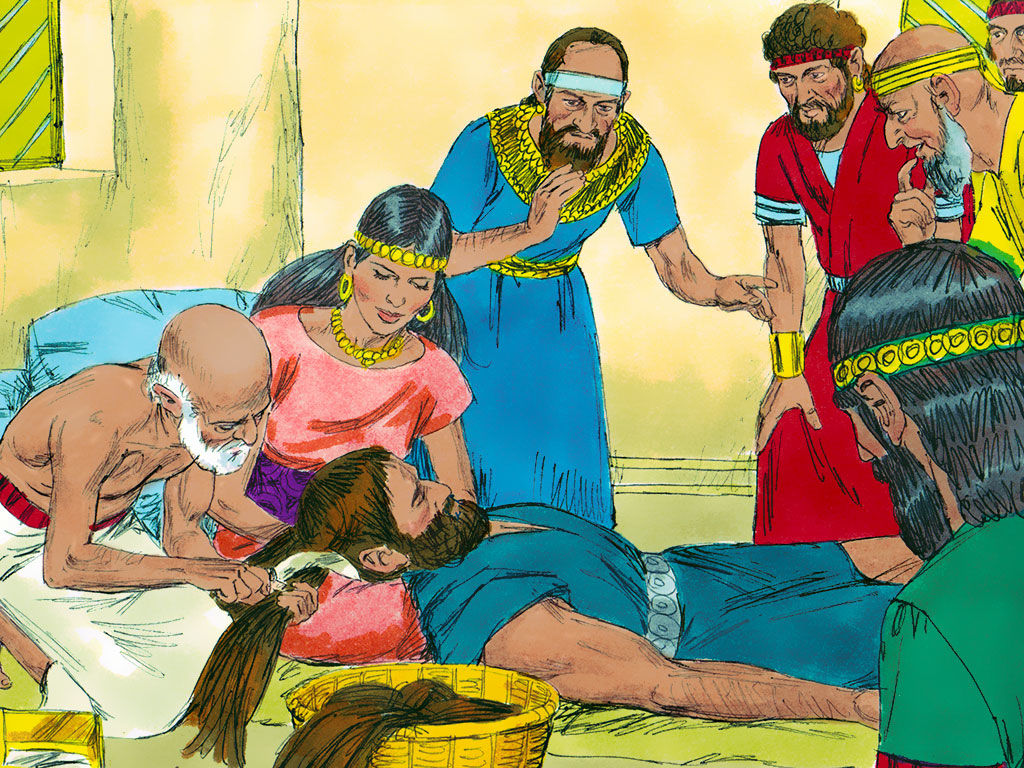 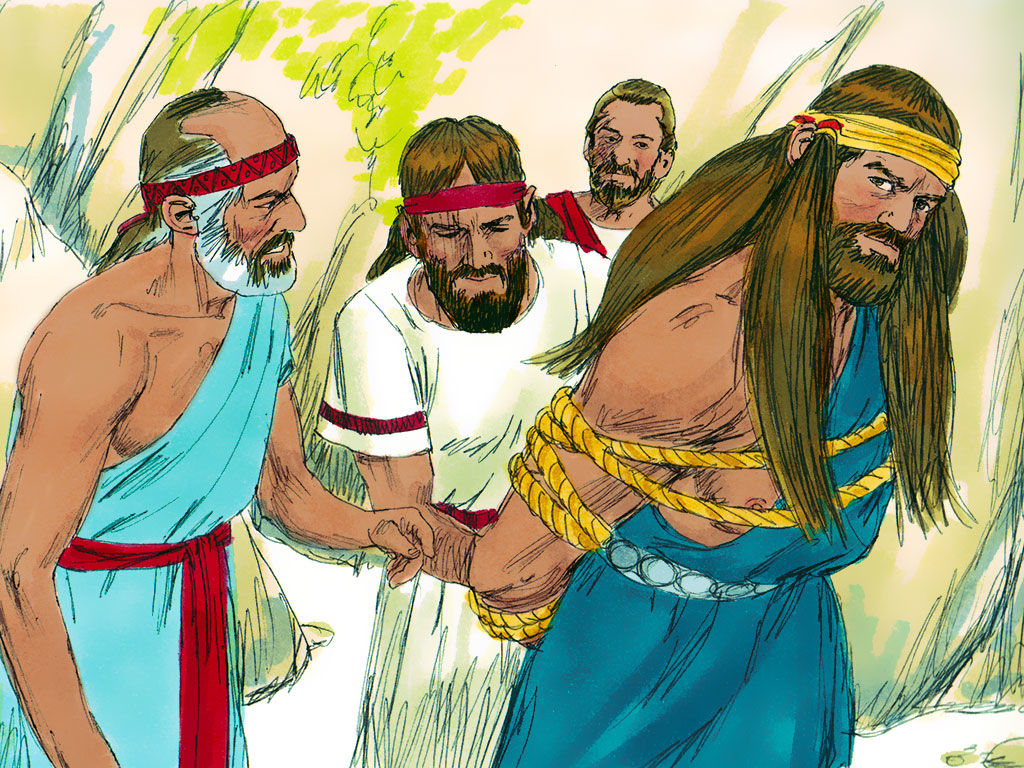 Dostali ho
trpel
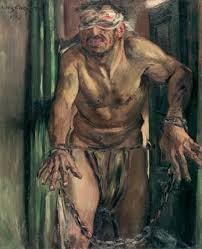 Pomstil sa
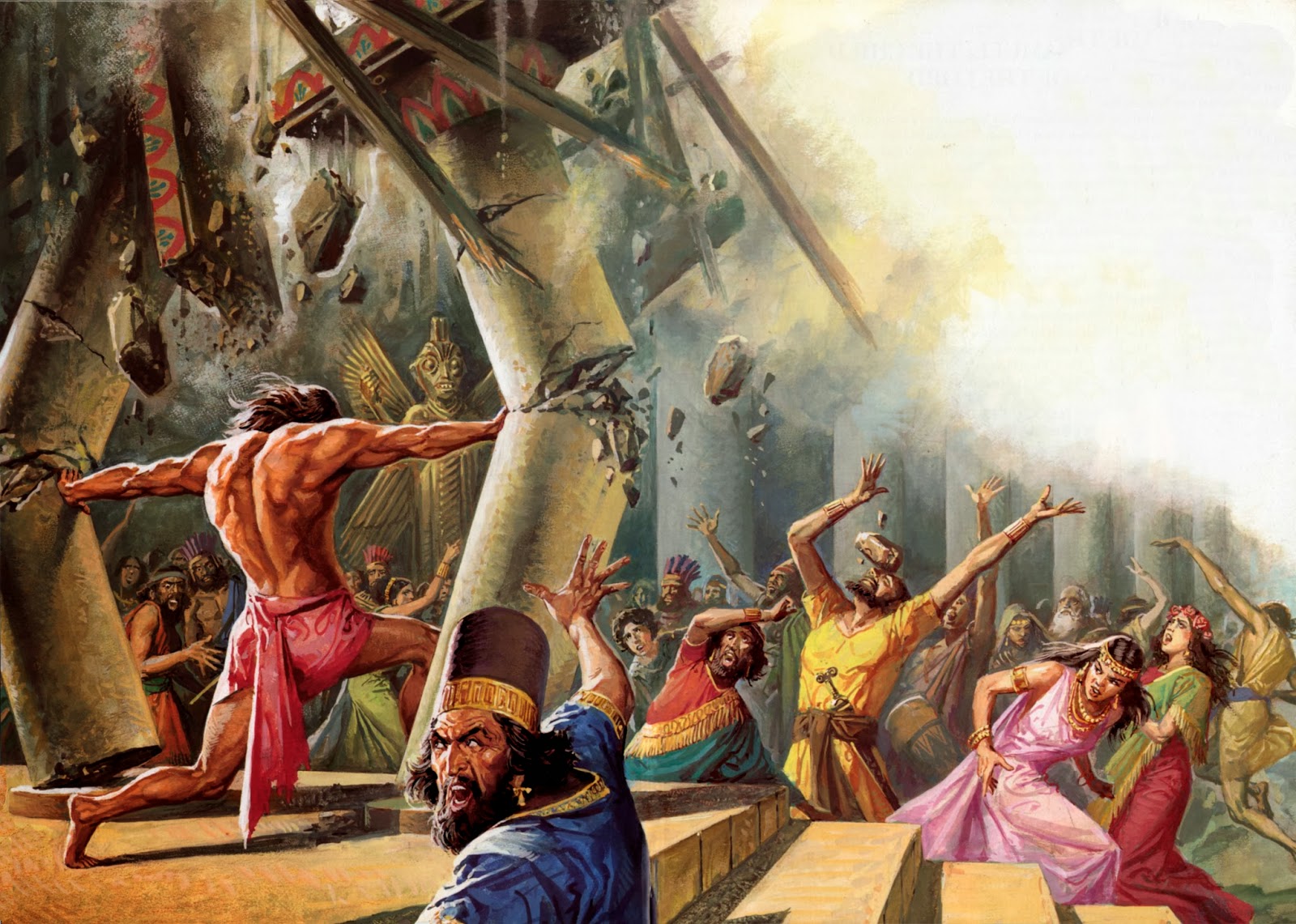 Vo väzení mu narástli vlasy
Vrátil sa k viere v Hospodina
Prosil o poslednú šancu
V chráme boha Dágona zabil 3 000 ľudí a sám pritom zahynul
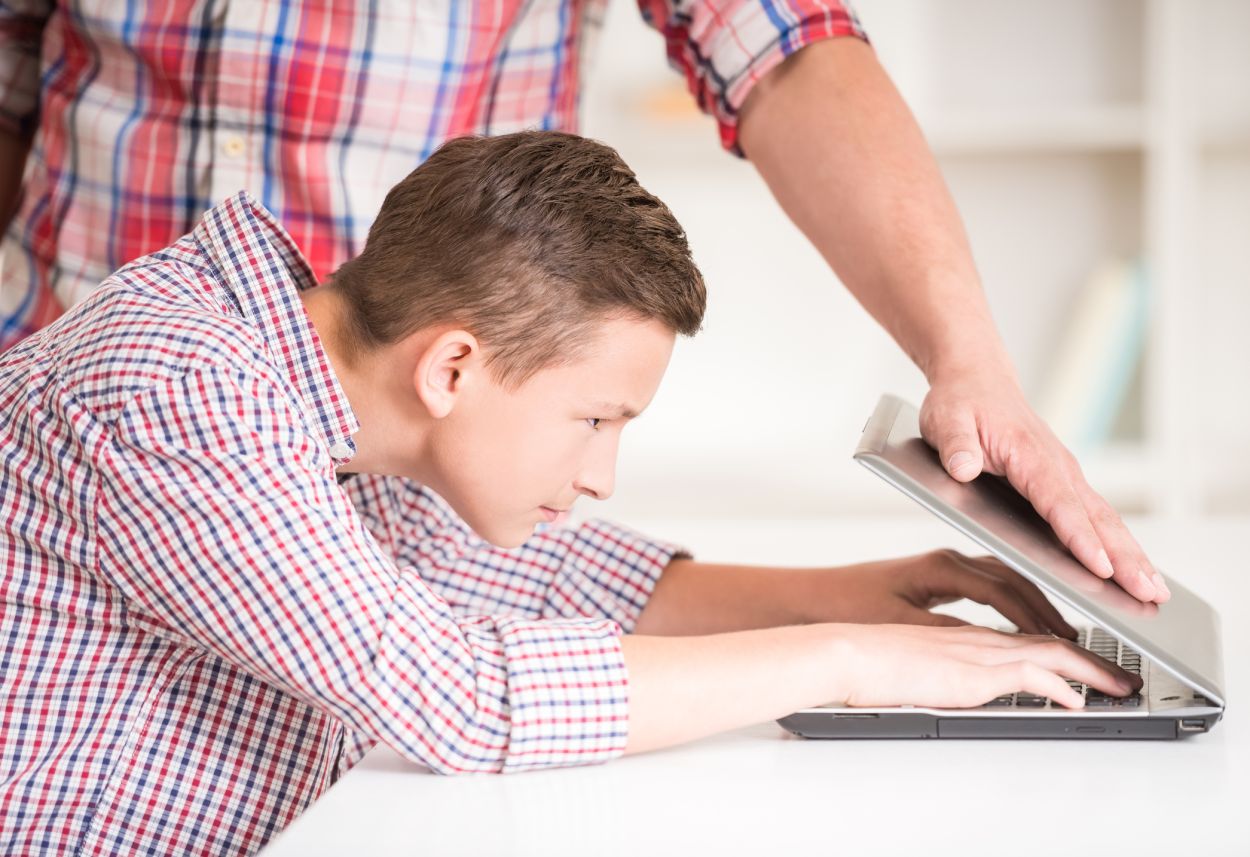 Zjavenie jána 3, 19
Ja všetkých, ktorýchkoľvek milujem, vychovávam a trestám.